Wind and Ocean Ecosystem
Project EDDIE Module
Why do we care about wind?
In graduate school all oceanographers take classes in 
Biological Oceanography
Geological Oceanography
Chemical Oceanography
Physical Oceanography

Because all of these disciplines and processes depend on each other
[Speaker Notes: Let the students know that even marine biologists have to have an understanding of the physics of the ocean and physical processes.  This is called physical oceanography.  The evolution of many marine organisms and ecosystems is largely dependent on physical oceanographic processes, which in turn are governed by the wind.]
Section A
Latitude and Longitude
Have you heard  of this?

What do you think it means?

How can we use latitude and longitude?
Latitude and longitude
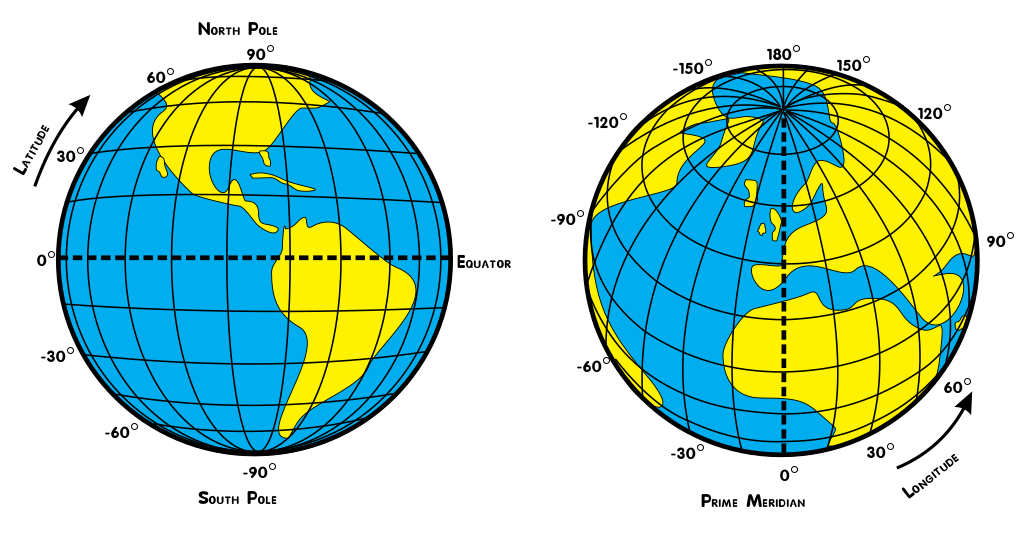 [Speaker Notes: Image accessed from Bing Creative Content via Clip Art. 

Bing Image Search uses a copyright filter based on the Creative Commons licensing system.  The results that are returned are images that have been tagged with Creative Commons licenses (https://www.microsoft.com/en-us/microsoft-365/blog/2014/12/01/clip-art-now-powered-bing-images/)]
Geographic coordinates
What do those numbers mean?
What do those numbers mean?
When we use latitude and longitude, we express it as a series of numbers (with a few letters).

BUT WHAT DOES THAT MEAN?!!!
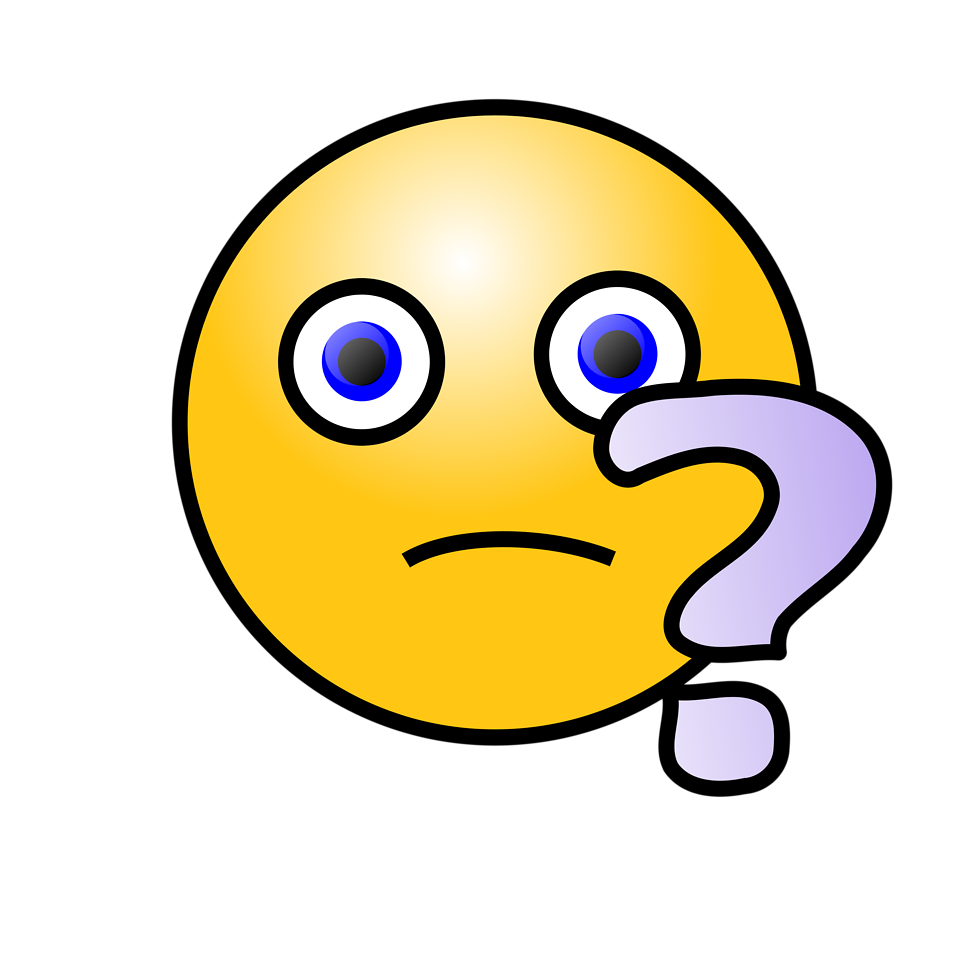 [Speaker Notes: Image accessed from Bing Creative Content via Clip Art. 

Bing Image Search uses a copyright filter based on the Creative Commons licensing system.  The results that are returned are images that have been tagged with Creative Commons licenses (https://www.microsoft.com/en-us/microsoft-365/blog/2014/12/01/clip-art-now-powered-bing-images/)]
Geographic coordinates
We call these numbers ‘geographic coordinates’ and we can express these in a variety of ways

Two well known ways: Degrees minutes seconds and decimal degrees
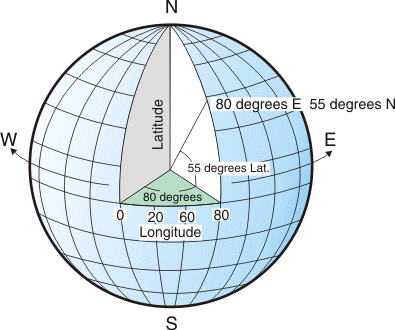 Degrees, minutes, seconds
Degrees minutes seconds
Latitude: 26 degrees, 21 minutes, 31 seconds N
Longitude: 080 degrees, 04 minutes, 59 seconds W

What does this mean in words (how did we move on the surface of the  Earth)?

We have moved 26 degrees, 21 minutes, and 31 seconds north of the equator
We have moved 80 degrees, 04 minutes, and 59 seconds west of the Prime Meridian 

Does anyone know where this is?
[Speaker Notes: This is for Boca Raton, Florida.

You should feel free to change this to be your location.]
Decimal Degrees
Latitude: 26.3586885
Longitude: -80.0830984
This is the SAME location, just listed in decimal degrees. 

Why are there positive and negative values?

Positive latitudes are north of the equator
Negative latitudes are south of the equator
Positive longitudes are east of Prime meridian
Negative longitudes are west of the Prime Meridian
[Speaker Notes: Decimal degrees express geographic coordinates as decimal fractions]
Decimal Degrees vs Degrees minutes seconds
Manual conversion:
Decimal Degrees =Degrees + ((Minutes / 60) + (Seconds / 3600))
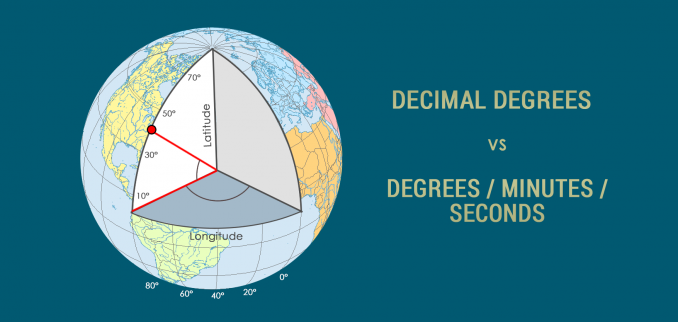 Decimal degrees vs degrees minutes seconds
[Speaker Notes: https://gisgeography.com/decimal-degrees-dd-minutes-seconds-dms/]
Scientific Buoys
A floating device carrying scientific equipment
Collects weather or oceanographic data
Can be stationary (moored) or passively moving (drifting)
NOAA Scientific Buoy
[Speaker Notes: Students are going to use data collected from stationary buoys in this module.]
NOAA Buoy Observing Systems
Continuously collected weather and oceanographic data from a world wide network
Utilized by scientists to access data needed for experiments
Database access
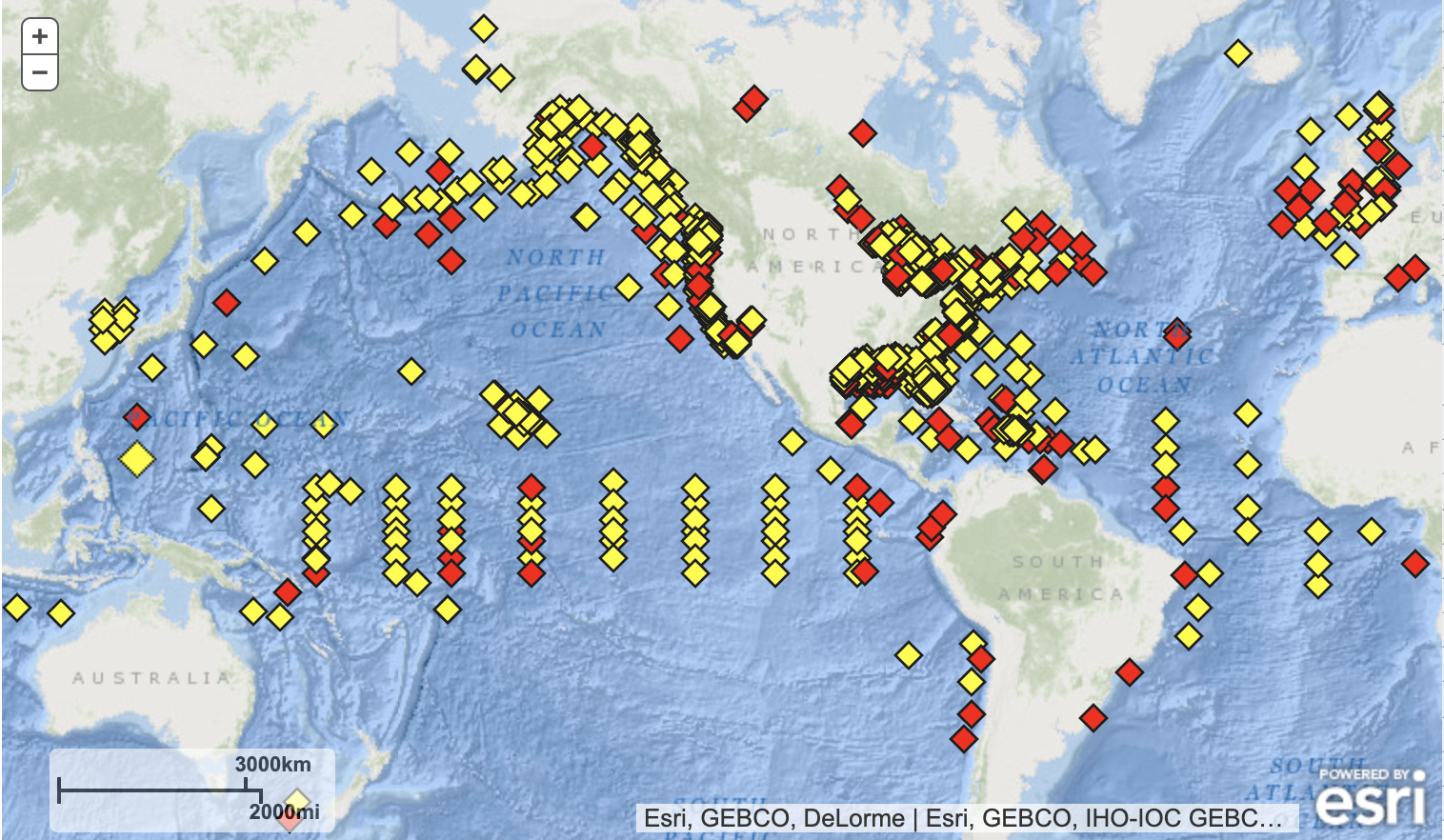 [Speaker Notes: This buoy system is maintained by many different countries and research institutions.  Some of them are meant to detect El Nino.  Others detect and monitor tsunamis.  NOAA stands for the National Oceanic and Atmospheric Administration of the US, and it has created a database that can be used to access buoys from all over the world.  We are going to use data from a buoy built and maintained by NOAA in the Gulf Stream in activity B.]
Let’s Find some buoy Locations!
Complete Activity A
Section B
Ocean Currents
A continuous movement of water in a predicable direction
Currents regulate ocean ecosystems by bringing warm water towards the poles and bringing cold water towards the equator 
What is the closest current to where you live?
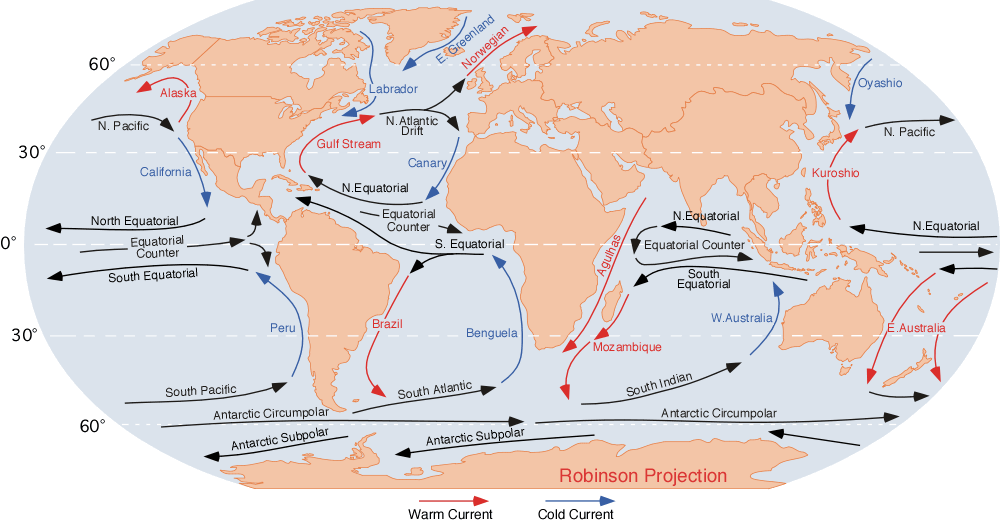 Global Currents
[Speaker Notes: The red arrows show water getting transported up towards the poles and the blue arrows show cold water getting transported back towards the equator, where it will warm up as it moves across the equatorial ocean before being transported back towards the poles.]
Western Boundary Currents
Strongest and fastest currents on earth
Water in WBCs can move 25 to 75 miles a day!
Located on the western side of ocean basins
Transport hot water towards the poles
The Gulf Stream
[Speaker Notes: Western boundary currents occur off of the coast of Japan, Brazil, and Australia.  The Gulf Stream is so fast that when ships sailed across the Atlantic under wind power it was much faster for ships to return from the US colonies to England than from England back to the US colonies.  The warm water the Gulf Stream carries towards the North Atlantic keeps the UK much warmer than countries of similar latitude in Europe.]
bearing/Direction
How many of you have ever used a compass for navigation?

Which directions are the cardinal directions?

Which directions are the ordinal directions?
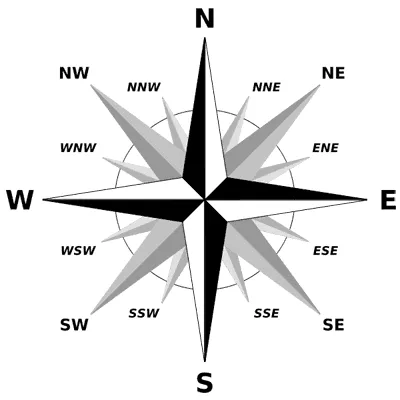 Cardinal and ordinal directions
Bearing/direction
When we talk about wind, we are talking about two different things

Wind direction is the direction the wind is coming from

Wind Bearing is the direction the wind is moving an object towards
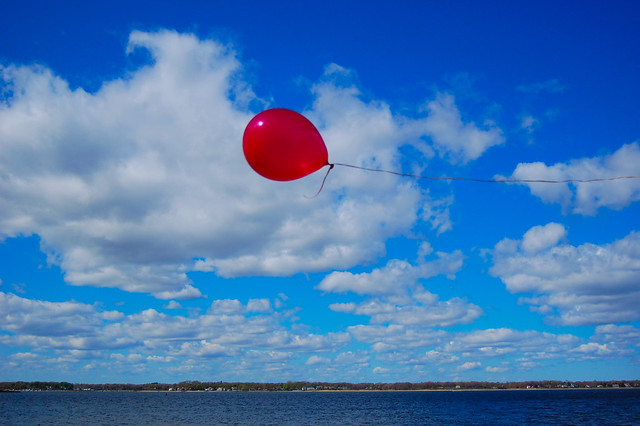 [Speaker Notes: Balloon blowing in a east wind direction 
The balloon itself is moving in a westerly bearing 

If a wind is described as moving south, 5-10 mph

That wind is moving in a southerly direction (the wind is coming from the south)


Image accessed from Bing Creative Content via Clip Art. 

Bing Image Search uses a copyright filter based on the Creative Commons licensing system.  The results that are returned are images that have been tagged with Creative Commons licenses (https://www.microsoft.com/en-us/microsoft-365/blog/2014/12/01/clip-art-now-powered-bing-images/)]
N:0° or 360°
NE
NW
Range: 337.6° to 22.5°
Range: 22.6° to 67.5°
Range: 292.6° to 337.5°
Range: 247.6° to 292.5°
Range: 67.6° to 112.5°
W: 270°
E: 90°
Range: 112.6° to 157.5°
Range: 202.6° to 247.5°
Range: 157.6° to 202.5°
SE
SW
S: 180°
[Speaker Notes: Image created by A. Watson and A. Lecher]
Wind Rose Plot
A wind rose is a figure that shows the number of times wind  has blown in a certain direction at a specific speed
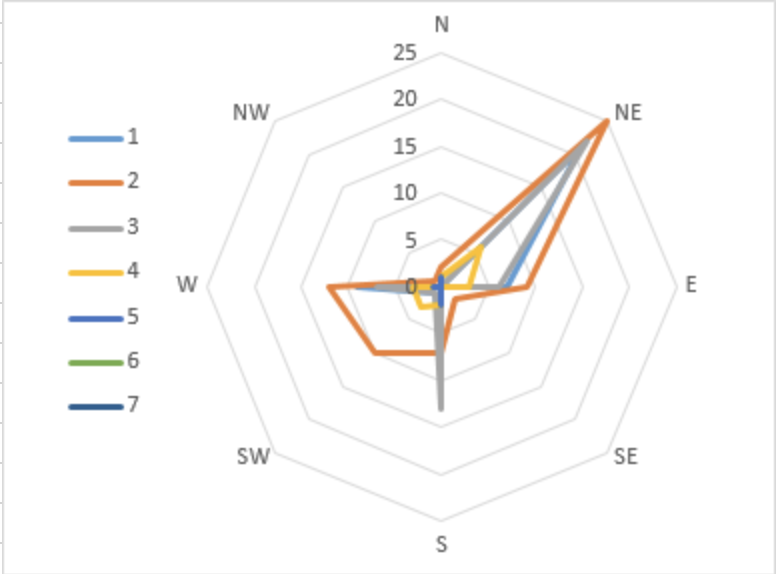 The wind blew from the northeast at 2 m/s a total of 25 times during the period
The wind blew from the south at 3 m/s a total of 20 times during the period
[Speaker Notes: Image made by A. Lecher and A. Watson]
Back To Buoys
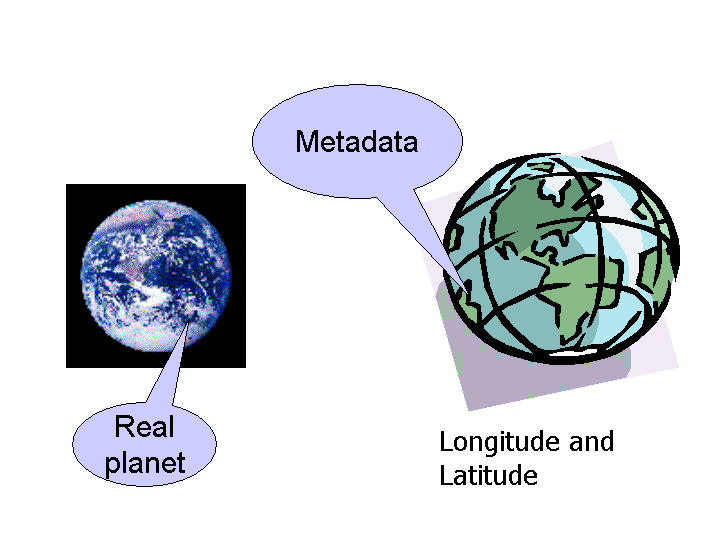 Meta-data
What do you think this means? 
‘Data about data’
How did we get the data?
What did we do to the data? (did we process it?)
When did we collect the data?
What do the variables in our data mean?
[Speaker Notes: Image accessed from Bing Creative Content via Clip Art. 

Bing Image Search uses a copyright filter based on the Creative Commons licensing system.  The results that are returned are images that have been tagged with Creative Commons licenses (https://www.microsoft.com/en-us/microsoft-365/blog/2014/12/01/clip-art-now-powered-bing-images/)]
Let’s Make a Wind Rose Plot!
Activity B
Ekman Transport wrapper
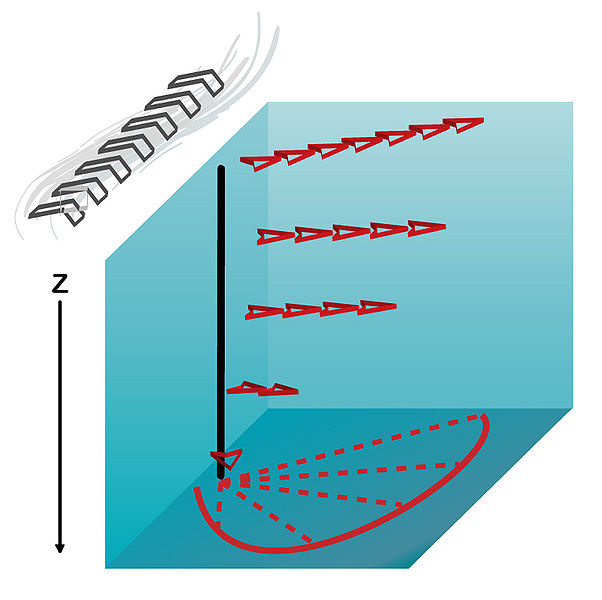 In the northern hemisphere water is deflected to the right of the wind above it
This process continues down the water column
In the southern hemisphere the water deflection is to the left
This is called Ekman transport!
Ekman Spiral
[Speaker Notes: Show this slide after completion of section B to introduce why the currents are flowing to the right of the wind directions.]
Section C
Upwelling
A physical oceanographic process
Causes primary production (photosynthesis and growth) to increase as microscopic phytoplankton eat the upwelled nutrients
Cold, deep, nutrient rich water rises in the water column
Ocean surface temperature cools and primary production increases
As a result
[Speaker Notes: Show this slide after the end of activity C to reinforce the idea of how winds drives upwelling]
Let’s Investigate The Connection of Wind to Upwelling
Activity C
Upwelling Wrapper
Upwelling is driven by wind and Ekman transport
As the wind blows south along the California coast surface water is deflected offshore
Cold, deep, nutrient water rises to fill the gap, feeding the ocean ecosystem!
Upwelling drives many big ocean fisheries and it is all drive by wind!
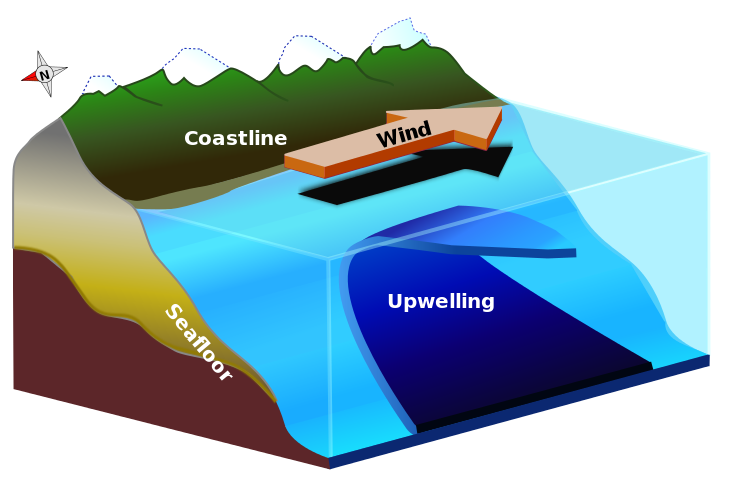 Wind and Upwelling
Section D
Satellite data
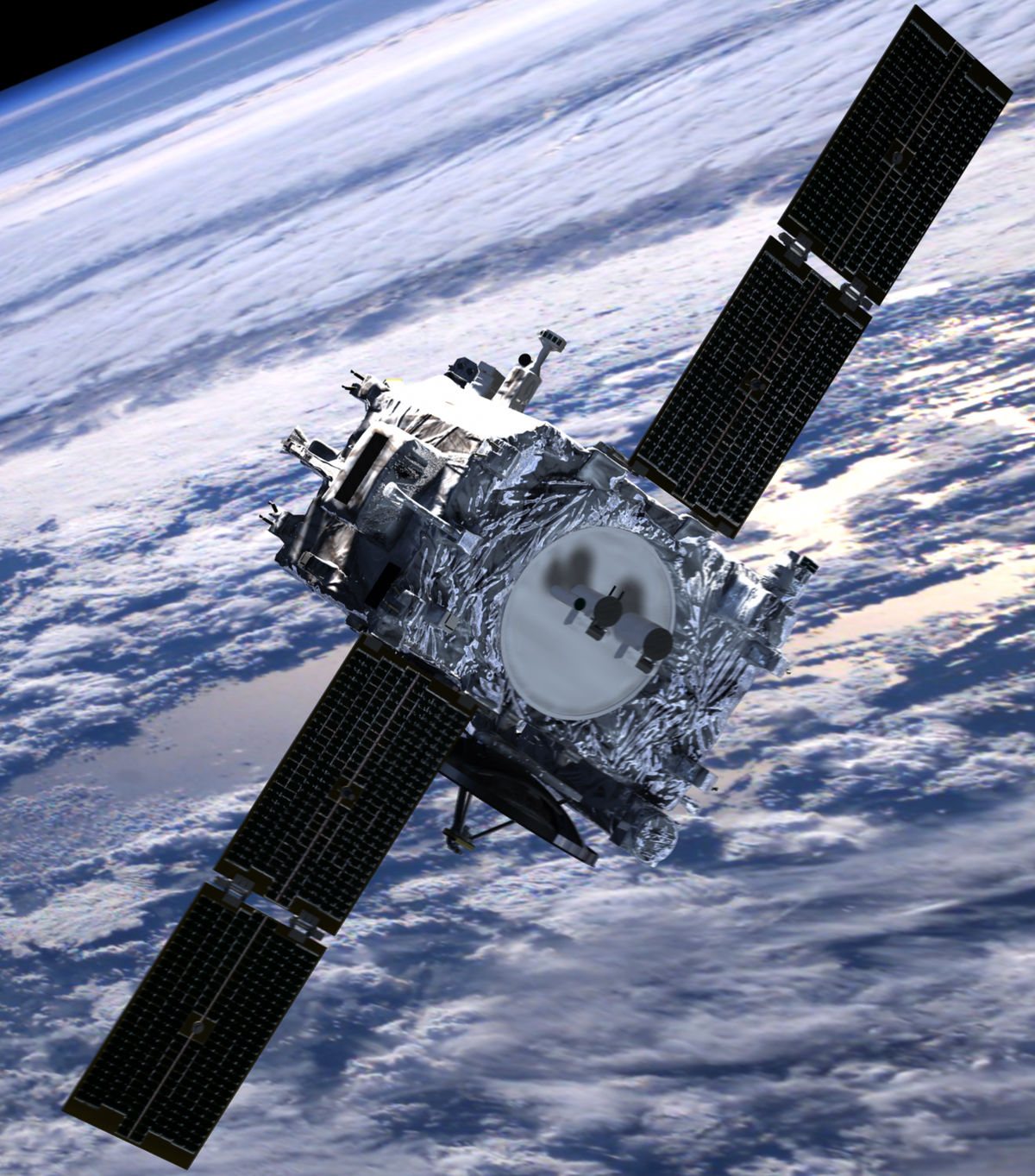 [Speaker Notes: Part of remote sensing

We gather images of the Earth in order to ask a number of different scientific questions

How is the Earth changing?
What are patterns of heat on the Earth’s surface?
What concentrations of algae on Earth?
What percentage of the Earth’s ice has melted?

AND MORE!


Image accessed from Bing Creative Content via Clip Art. 

Bing Image Search uses a copyright filter based on the Creative Commons licensing system.  The results that are returned are images that have been tagged with Creative Commons licenses (https://www.microsoft.com/en-us/microsoft-365/blog/2014/12/01/clip-art-now-powered-bing-images/)]
MODIS: Moderate Resolution Imaging Spectroradiometer
MODIS images
MODIS satellite covers every point on Earth every 1-2 days
Gives us a TON of data!
Monitors ice/clouds
Surface temperatures of the Earth’s land and water
Particularly helpful in monitoring changes in the biosphere
photosynthetic activity of land and marine plants
[Speaker Notes: https://terra.nasa.gov/about/terra-instruments/modis

https://modis.gsfc.nasa.gov/]